Ауылда
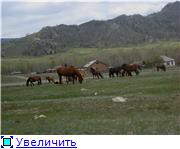 Үй жануарларын ата.
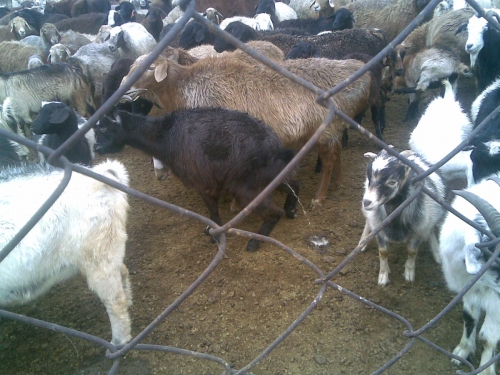 Малдың төлдерін ата:сийырдың баласы ...Қойдың баласы ...